CHAO MƯNG CA LƠP ĐẾN VỚI BÀI HỌC MỚI!
KHỞI ĐỌNG
Một cuộc khảo sát đã tiến hành xác định tuổi (theo năm) của 120 chiếc ô tô. Kết quả điều tra được cho trong bảng.
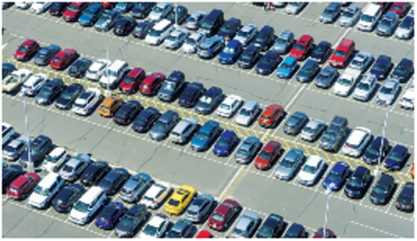 Tìm các số đặc trưng đo xu thế trung tâm (số trung bình cộng, trung vị, tứ phân vị, mốt) cho mẫu số liệu ghép nhóm đó như thế nào cho thuận lợi?
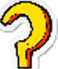 o
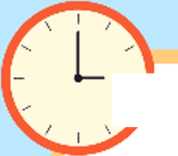 JtHƯƠNG V. MỘT SỐ YẾU Tố THỐNG
KÊ VÀ XÁC SUẤT
BÀI 1. CÁC SỐ ĐẶC TRƯNG ĐO xu THẾ TRUNG TÂM CHO MAU số liệu ghép
nhóm
NỘI DUNG BÀI HỌC
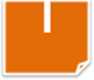 Mầu số liệu ghép nhóm
Số trung bình cộng (số trung bình)
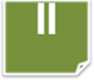 Trung vị
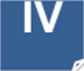 Tứ phân vị
Mốt
I
MẪU SỐ LIỆU GHÉP NHÓM
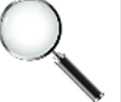 1. Bảng tần số ghép nhóm
____________ __________7
Trong Bảng 1 ở phần mở đầu ta thấy:
• Có 13 ô tô có độ tuổi dưới 4;
• Có 29 ô tô có độ tuổi từ 4 đến dưới 8.
Hãy xác định sô 0 tô có độ tuõi:
a) Từ 8 đến dưới 12;
b) Từ 12 đến dưới 16;
c) Từ 16 đến dưới 20.
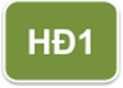 Bảng 1
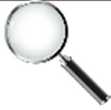 1. Bảng tần số ghép nhóm
Giải:
a) Có 48 ô có độ tuồi từ 8 đến dưới 12.
b) Có 22 ô có độ tuồi từ 12 đến dưới 16.
c) Có 8 ô có độ tuổi từ 16 đến dưới 20.
Bàng 1
KẾT LUẬN
___________________»
Mầu Số liệu ghép nhóm là mẫu số liệu cho dưới dạng bảng tần số ghép nhóm.
Mỗi nhóm số liệu gồm một sổ giá trị của mẫu số liệu được ghép nhóm theo một tiêu chí xác định có dạng [a; b~), trong đó a là đầu mút trái, b là đầu mút phải. Độ dài nhóm là b - a.
Tần số của một nhóm là số sổ liệu trong mẫu số liệu thuộc vào nhóm đó. Tần số của nhóm 1, nhóm 2,..., nhóm m kí hiệu lần lượt là
n1(n2,...nm.
KẾT LUẬN
1 ■ --------------'
I
I
I
» Bảng tần số ghép nhóm được lập như ở Bảng 2, trong đó mẫu số liệu gồm n số liệu được chia thành m nhóm ứng với m nửa khoảng [ai;a2) ;                          .
ở đó
ữỵ $2   1       dĩlỉ &7ÌĨ 4“ 1
và n = nt + n2+... +nm.
Bảng 2
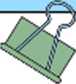 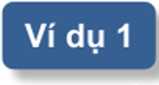 Bảng 3 biếu diễn mẫu sổ liệu ghép nhóm được cho dưới dạng bảng tần sổ ghép nhóm. Hãy cho biết:
a) Mau số liệu đó có bao nhiêu số liệu; bao nhiêu nhóm;
b) Tân sổ của mỗi nhóm.
Từ Bảng 3, ta thấy:
a) Mau số liệu đó gồm 120 sổ liệu và 5 nhóm.
b) Tân số của các nhóm 1, 2, 3, 4, 5 lần lượt là:
11, 31 45, 21, 12.
Báng 3
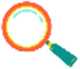 Luyện tập 1
Mầu số liệu ghép nhóm ở Bảng 1 có bao nhiêu số liệu? Bao nhiêu nhóm? Tim tần số của mỗi nhóm.
iải:
Mầu số liệu ghép nhóm ở Bảng 1 có:
• 120 số liệu; 5 nhóm.
• Tần số mỗi nhóm lần lượt là: 13,29,48,22,8.
Bảng 1
2. Ghép nhỏm mẫu số liệu. Tần số tích lũy
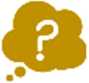 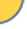 Một trường trung học phổ thông chọn 36 học sinh nam của khối 11, đo chiều cao của các bạn học sinh đó và thu được mâu số liệu sau
(đơn vị: centimét):
Từ mẫu số liệu không ghép nhóm trên, hãy ghép các số liệu
thành năm nhóm theo các nửa khoảng có độ dài bằng nhau.
2. Ghép nhỏm mẫu số liệu. Tần số tích lũy
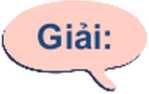 Ta có thể chia mẫu số liệu thành năm nhóm dựa trên các nửa khoảng có độ dài bằng nhau:
[160; 163) ; [163; 166); [166; 169) ; [169; 172) ; [172; 175)
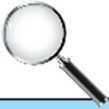 KÉT LUẬN
Để chuyển mẫu số liệu không ghép nhóm thành mẫu số liệu ghép nhóm, ta thực hiện như sau:
Chia miền giá trị của mẫu số liệu thành một số nhóm tiêu chí cho trước;
Đếm số giá trị của mẫu số liệu thuộc nhóm (tần số) và lập
bảng tần số ghép nhóm.
f
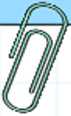 Chú ý:
Khi ghép nhóm số liệu, ta thường phân chia các nhóm có độ dài bằng nhau và đầu mút của các nhóm có thể không phải là giá trị của mẫu số liệu. Nhóm cuối cùng có thể là
[ữm; Q-m+l ] ■
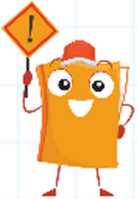 Luyện tập 2
Một thư viện thống kê người đến đọc sách vào buối tối trong 30 ngày của tháng vừa qua như sau:
Lập bảng tần số ghép nhóm có tám nhóm ứng với tám nửa khoảng sau:
[25; 34); [34; 43); [43; 52); [52; 61); [61; 70); [70; 79); [79; 88); [88; 97).
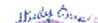 Nhóm
Tần sô
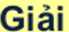 Trong Bảng 4, có bao nhiêu số liệu với giá trị không vượt quá giá trị đầu mút phải:
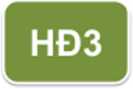 a) 163 của nhóm 1?
b) 166 của nhóm 2? c) 169 của nhóm 3?
d) 172 của nhóm 4?
e) 175 của nhóm 5?
Giải:
a) Có 6 giá trị không vượt quá giá trị 163 của nhóm 1.
b) Có 12 giá trị không vượt quá giá trị 166 của nhóm 2.
c) Có 10 giá trị không vượt quá giá trị 169 của nhóm 3.
d) Có 5 giá trị không vượt quá giá trị 172 của nhóm 4.
e) Có 3 giá trị không vượt quá giá trị 175 của nhóm 5.
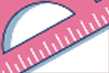 Trong bài toán ở Hoạt động 2, lập bảng tần số ghép nhóm bao gồm cả tần số tích luỹ có năm nhóm ứng với năm nửa khoảng: [160 ; 163), [163
; 166), [166 ; 169), [169; 172), [172; 175).
Giải • Bảng tần số ghép nhóm bao gồm cả tần số tích luỹ như ở Bảng:
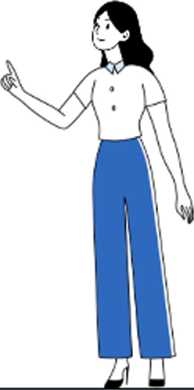 Luyện tập 3
Trong bài toán ở Luyện tập 2, lập bảng tần số ghép nhóm bao gồm cả
tần số tích lũy có tám nhóm ứng với tám nửa khoảng:
[25; 34); [34; 43); [43; 52); [52; 61); [61; 70); [70; 79); [79; 88); [88; 97).
©
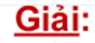 Nhóm        Tần số Tần số tích lũy
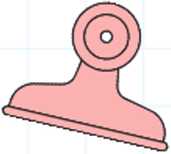 Sổ TRUNG BÌNH CỘNG
(SỐ TRUNG BÌNH)
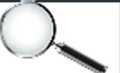 1. Định nghĩa
________________y
HĐ4. Xét mẫu số liệu trong Ví dụ 2 được cho dưới dạng bảng tần số ghép nhóm (Bảng 4).
a) Tìm trung điểm của nửa khoảng (tính bằng trung bình cộng cùa hai đầu mút) ứng với nhóm 1. Ta gọi trung điểm Xỵ là giả trị đại diện của nhóm 1.
b) Bằng cách tương tự, hãy tìm giá trị đại diện của bốn nhóm còn lại. Từ đó, hãy hoàn thiện các số liệu trong Bảng 7.
c) Tính giá trị X cho bời công thức sau:
- _ n.iX1+n2;ic2+"’+n5x5
n
Giá trị X gọi là số trung bình cộng của mẫu số liệu đã cho.
Bảng 7
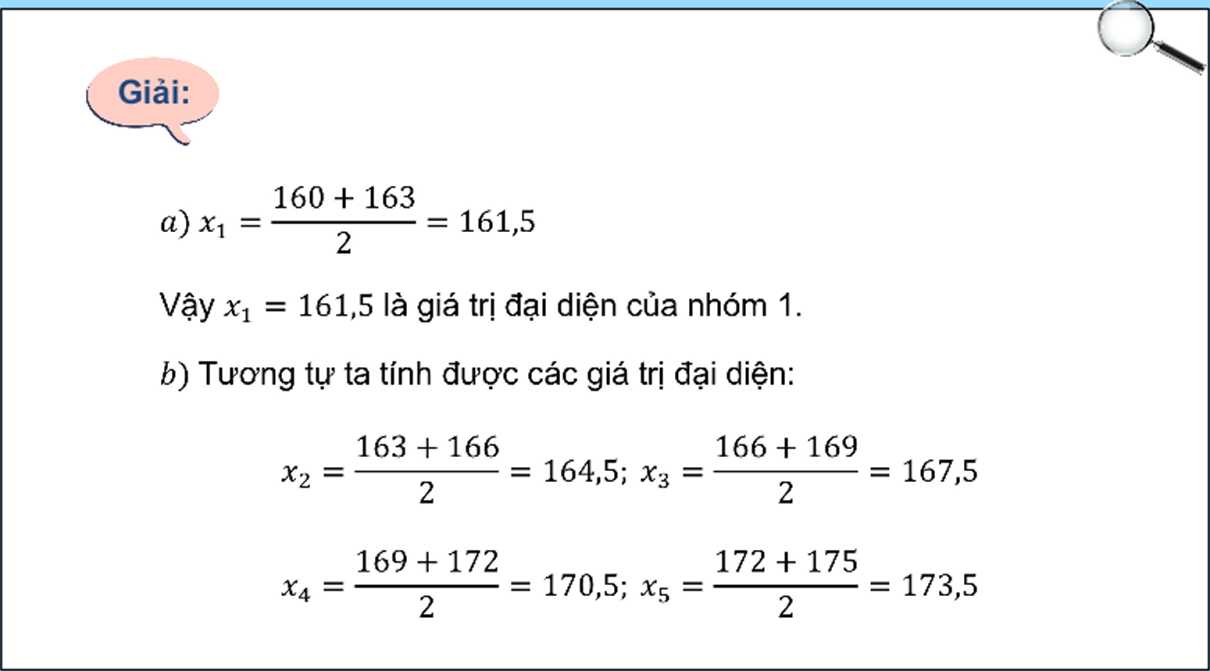 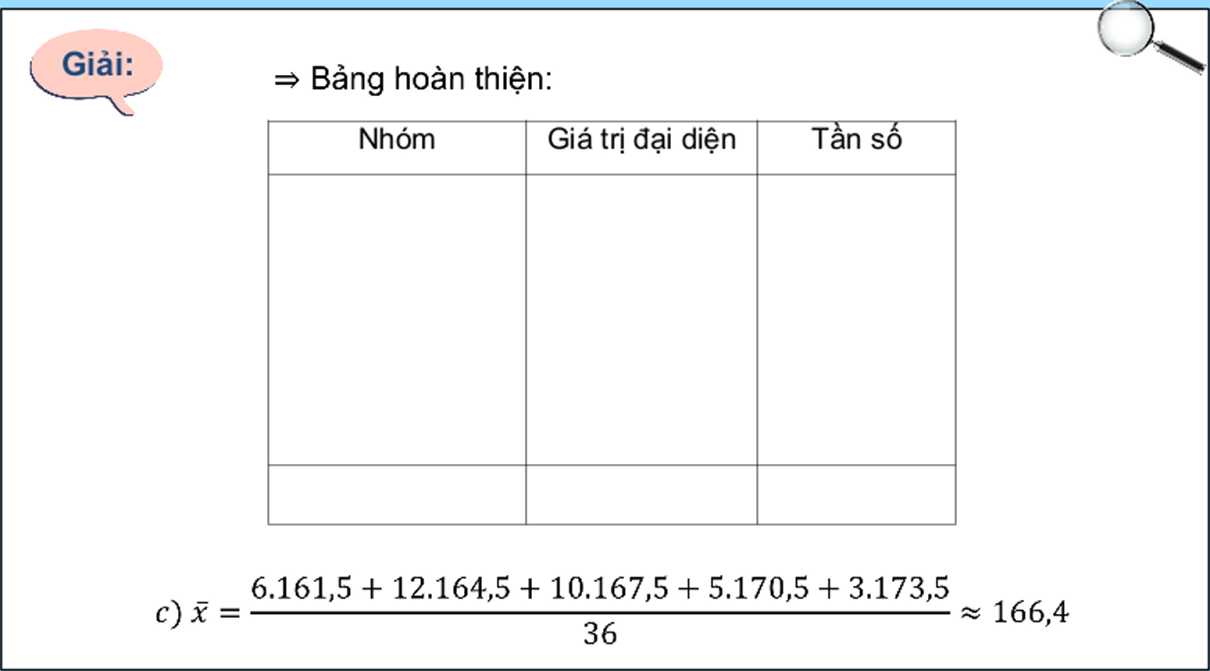 KẾT LUẬN
______________Z
• Trung điềm Xị của nửa khoảng (tính bằng trung bình cộng của hai đầu mút) ứng với nhóm i là giá trị đại diện của nhóm đó.
• Số trung binh cộng của mẫu số liệu ghép nhóm, kí hiệu X, được tính theo công thức:
n-ỊXỵ + n2x2 + ••• + nmxm
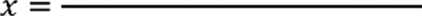 n
Bảng 8
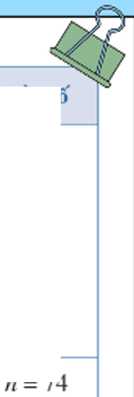 Một nhà thực vật học đo chiều dài
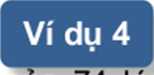 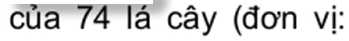 milimét) và thu được
bảng tần số như Bảng 9.
Tính chiều dài trung bình của 74 lá cây trên theo đơn vị milimét (làm tròn kết quả đến hàng
phần trăm).
Bang 9
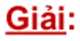 Chiều dài trung bình của 74 lá cây mà nhà thực vật học đo xấp xỉ là:
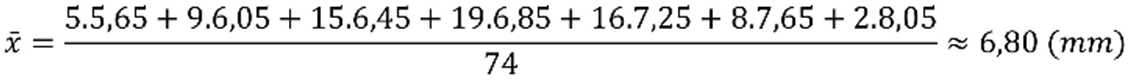 Luyện tập 4
Xác định số trung bình cộng của mẫu số liệu ghép nhóm trong bài
toán ở Luyện tập 2.
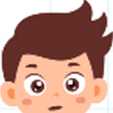 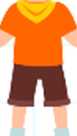 Giải:
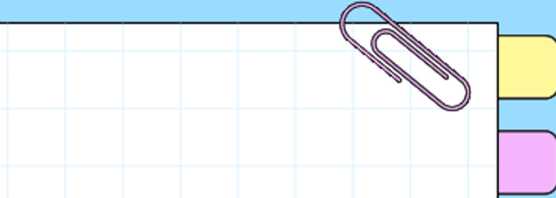 3.29,5 4- 3.38,5 4- 6.47,5
4- 5.56,5 4- 4.65,5 4- 3.74,5
4-4.83,5 4- 2.92,5
30
59,2
2. Ý nghĩa
_________________7
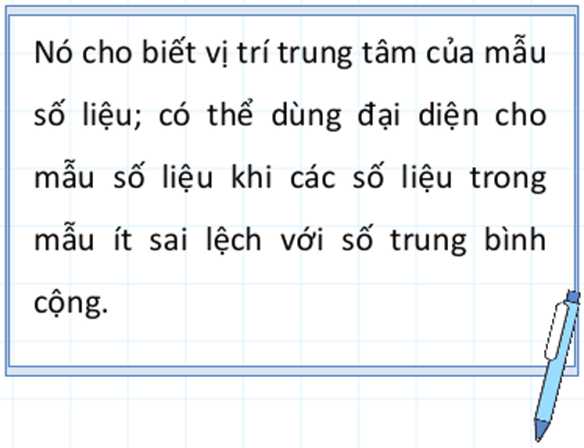 SỐ trung bình của mẫu số liệu ghép nhóm là giá trị xấp xỉ cho số trung bình của mẫu số liệu gốc.
c /
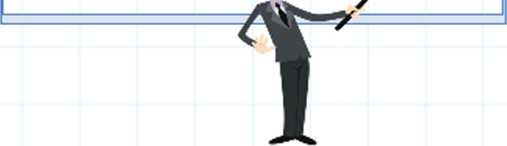 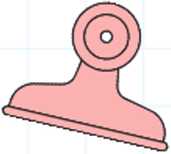 TRUNG VỊ
.....J
1. Định nghĩa
HĐ5. Trong phòng thí nghiệm, người ta chia 99 mẫu vật thành năm nhóm căn cứ trên khối lượng của chúng (đơn vị: gam) và lập bảng tần số ghép nhóm bao gồm cả tần số tích luỹ như Bảng 10.
a) Nhóm 3 là nhóm đầu tiên có tần số tích lũy lớn hơn hoặc bằng = y = 49,5 có đúng không?
b) Tìm đầu mút trái r, độ dài d, tần số n3 của nhóm 3; tần số tích lũy cf2 của nhóm 2.
c) Tinh giá trị Me theo công thức sau:
Giá trị Me được gọi là trung vị của mẫu số liệu ghép nhóm đã cho.
Bảng 10
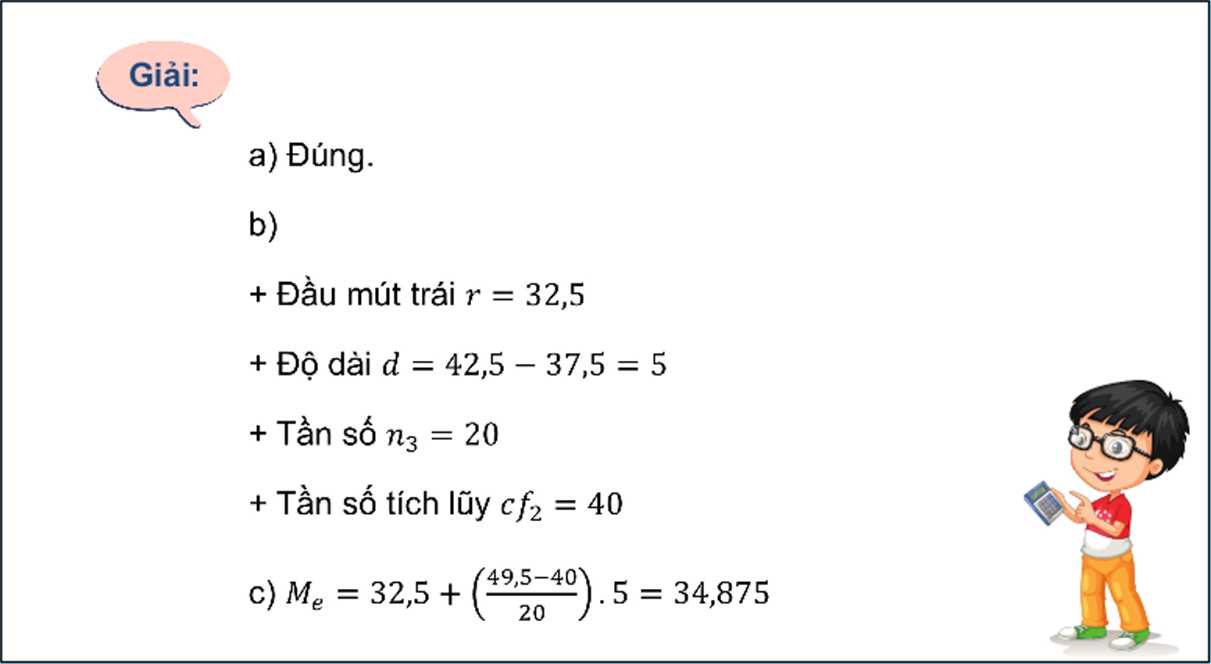 KÉT LUẬN
• Cho mẫu số liệu ghép nhóm bao gồm cả tần số tích lũy như ở Bảng 5.
• Giả sử nhóm k là nhóm đầu tiên có tần số tích lũy lớn hơn hoặc bằng P tức là c/k-ỵ < J nhưng cfk > P Ta gọi r,d,nk lần lượt là đầu mút trái, độ dài, tần số của nhóm k; cfk-i là tần số tích lũy của nhóm k - 1.
• Trung vị của mẫu số liệu ghép nhóm, kí hiệu Me, được tính theo
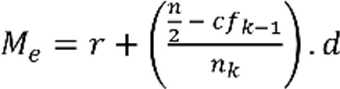 công thức
Quy ước: cfa = 0.
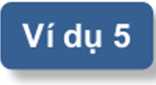 Sau khi điều tra về sổ học sinh trong 100 lớp học, người ta chia mẫu sổ liệu đó thành năm nhóm căn cứ vào sổ lượng học sinh của mỗi lớp (đơn vị: học
sinh) và lập bảng tần sổ ghép nhóm bao gồm cả tần số tích luỹ như Bảng 11. Tìm trung vị của mẫu số
liệu đó (làm tròn kết quả đến hàng đơn vị).
Bảng ỉ Ị
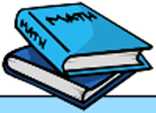 Giải
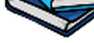 Số phần tử của mẫu là n = 100.
-r__n 100
Ta có: 7 - -7- - 50
2 2
Mà 49 < 50 < 79. Suy ra nhóm 4 là nhóm đầu tiên có tần số tích luỹ lớn hơn hoặc bằng 50.
Xét nhóm 4 là nhóm [42; 44) có r = 42; d = 2;n4 = 30 và nhóm 3 là nhóm
[40; 42) có cf3 = 49.
Áp dụng công thức, ta có trung vị của mẫu số liệu là
Me = 42 +       . 2 « 42 (học sinh)
Xác định trung vị của mẫu số liệu ghép nhóm ở Bảng 1.
Luyện tập 5
s.___________________ĩ______________________________/
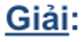 Nhóm đầu tiên có tần số tích lũy lớn hơn hoặc bằng       = 60 là nhóm 3 => k = 3
+ r = 8 ;  = 12 - 8 = 4 ;   = 48
+ ơk-1 = 42
«.-+(^)d=8+m-4=*5
ọ
2. Ý nghĩa
Trung vị của mẫu số liệu sau khi ghép nhóm xấp xỉ với trung vị của mẫu số liệu không ghép nhóm ban đầu và có thể dùng để đại diện cho mẫu số liệu đã cho.
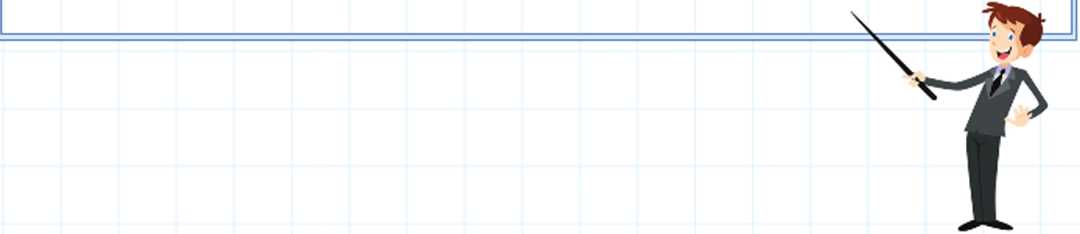 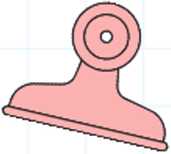 IV
Tứ PHÂN VỊ
_...................................................................5
1. Định nghĩa
HĐ6. Giáo viên chủ nhiệm chia thời gian sử dụng Internet trong một ngày của 40
học sinh thành năm nhóm (đơn vị: phút) và lập bảng tần số ghép nhóm bao gồm
cả tần số tích lũy như Bảng 12.
a) Tìm trung vị Me của mẫu số liệu ghép nhóm đó. Trung vị còn gọi là tứ phân vị thứ hai Q2 của mẫu số liệu trên.
b)
•Nhóm 2 là nhóm đầu tiên có tần số tích lũy lớn hơn hoặc bằng “ = Y = 10 có đúng không?
Bảng 12
1. Định nghĩa
•Tìm đầu mút trái s, độ dài h, tần số n2 của nhóm 2; tần số tích luỹ    của nhóm 1.
Sau đó, hãy tính giá trị Qỵ theo công thức sau: = s +        ■ h
Giá trị nói trên được gọi là tứ phân vị thứ nhất Qỵ của mẫu số liệu đã cho.
c) ’Nhóm 3 là nhóm đầu tiên có tần số tích lũy lớn hơn hoặc bằng Y -    - 30
có đúng không?
• Tìm đầu mút trái t, độ dài /, tần số n3 của nhóm 3; tần số tích luỹ c/2 của nhóm 2. Sau đó, hãy tính giá trị Q3 theo công thức sau: ọ3 = í +        ■ í
Giá trị nói trên được gọi là tứ phân vị thứ ba Q?i của mẫu số liệu đã cho.
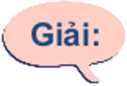 V              , /20—19\        1620
a) Me = 120 + 1^-) • 60 =
b) Đúng
Đầu mút trái 5 = 60; Độ dài h = 60; Tần số n2 = 13 ; Tần số tích lũy c/i = 6
= 60 + (^).60 = ^
\ 13 /          13
c) Đúng
Đầu mút trái í = 120; Độ dài l = 60; Tần số n3 = 13 ; Tần số tích lũy cf2 = 19
ọ3 = 120 + (^).60 = 2H2
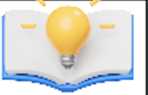 KÉT LUẬN
Cho mẫu số liệu ghép nhóm bao gồm cả tần số tích luỹ như ờ Bảng 5.
• Tứ phân vị thứ hai của mẫu số liệu ghép nhóm được xác định như sau:
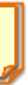 Tứ phân vị thứ hai Qz bằng trung vị Me
• Giả sử nhóm p là nhóm đầu tiên có tần số tích lũy lớn hơn hoặc bằng 7, tức là c/p-i < Ị nhưng cfp > Ta gọi s,h,np lần lượt là đầu mút trái, độ dài, tần số của nhóm p; c/p_i là tần số tích lũy của nhóm p - í.
Tứ phân vị thứ nhất Qỵ được tính theo công thức sau:
5
(M
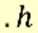 <21 = s +
KÉT LUẬN
• Giả sử nhóm q là nhóm đầu tiên có tần số tích lũy lớn hơn hoặc bằng tức là c/írl < Y nhưng > Y* Ta gọi t,l,nq lần lượt là đầu mút trái, độ dài, tần số của nhóm q; c/q-1 là tần số tích lũy của nhóm q - 1.
Tứ phân vị thứ ba ợ3 được tính theo công thức sau:
.1
Q1 = t +
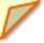 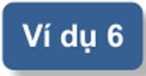 Bảng 13 cho ta bảng tần số ghép nhóm số liệu thống kê cân nặng của 40 học sinh lớp 11A trong một trường trung học phổ thông (đơn vị: kilôgam). Xác định tứ phân vị
của mẫu số liệu ghép nhóm đó.
Giải:
Số phần tử của mẫu là n = 40.
Ta có: 7 =   = 10 mà 2 < 10 < 12.
4    4
Suy ra nhóm 2 là nhóm đầu tiên có tẩn số tích luỹ lớn hơn hoặc bằng 10.
Xét nhóm 2 là nhóm [40; 50) có s = 40; /i = 10; n2 = 10 và nhóm 1 là nhóm [30; 40) có c/i = 2.
iking í 3
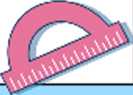 Giải:
Áp dụng công thức, ta có tứ phân vị thứ nhất là
<21 =40 +(^). 10 = 48 (kg)
Ta có      = 20 mà 12 < 20 < 28.
2 2
Suy ra nhóm 3 là nhóm đầu tiên có tần số tích luỹ lớn hơn hoặc bằng 20.
Xét nhóm 3 là nhóm [50; 60) có r = 50; d = 10; n3 = 16 và nhóm 2 là nhóm
[40; 50) có cf2 = 12.
Áp dụng công thức, ta có tứ phân vị thứ hai là
Q2 = Me = 50 +        . 10 = 55 (kg)
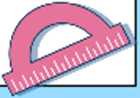 Giải:
Ta có        = 30 mà 28 < 30 < 36.
4     4
Suy ra nhóm 4 là nhóm đầu tiên có tần số tích luỹ lớn hơn hoặc bằng 30.
Xét nhóm 4 là nhóm [60; 70) có t = 60; l = 10; n4 = 8 và nhóm 3 là nhóm [50; 60) có c/3 =28.
Áp dụng công thức, ta có tứ phân vị thứ ba là
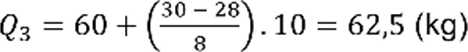 Vậy tứ phân vị của mẫu số liệu trên là:
ọ1=48(kg); ọ2 = 55 (kg); ọ3 = 62,5 (kg)
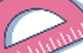 Tìm tứ phân vị của mẫu số liệu ghép nhóm ờ Bảng 1 (làm tròn các kết quả đến hàng đơn vị).
Luyện tập 6
Giải:
• Tứ phân vị thứ nhất
Nhóm đầu tiên có tần số tích lũy lớn hơn hoặc bằng 2 = 2Z2 = 30 là nhóm 2 => p = 2 s = 4; /i = 8 - 4 = 4; n2 = 29; c/i = 13.
»e,=4 + (sgi).4 = 6
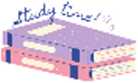 Giải:
• Tứ phân vị thứ hai Q2 = Me:
Nhóm đầu tiên có tần số tích lũy lớn hơn hoặc bằng I =   = 60 là nhóm 3
=> k = 3
r = 8; d = 4; n3 = 48 ; c/2 = 42 => ọ2 =   = 8 +          = 10
• Tứ phân vị thứ ba ọ3:
Nhóm đầu tiên có tần số lớn hơn hoặc bằng         = 90 là nhóm 3
4      4
=> q = 3
t = 8; l = 4; n3 = 48 ; cf2 = 42 => ọ3 = 8 + p^ỉ).4 = 12
2. Ý nghĩa
Ba điểm tứ phân vị chia mẫu
Lưu ý: ọ1( Q2, Q3 trong tứ phân vị của mẫu số liệu sau khi ghép nhóm xấp xỉ với bộ ba giá trị trong tứ phân vị của mẫu số liệu không ghép nhóm ban đầu.
số liệu đã sắp xếp theo thứ tự không giảm thành bốn phần đều nhau, mỗi phần
đều chứa 25% giá trị.
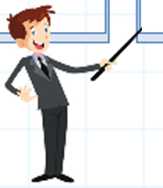 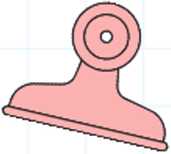 V
MÓT
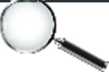 1. Định nghĩa
______'________________y
HĐ7. Quan sát bảng tần số ghép nhóm bao gồm cả tần số tích luỹ ở Ví dụ 6 rồi cho biết:
a) Nhóm nào có tần số lớn nhất;
b) Đầu mút trái và độ dài của nhóm có tần số lớn nhất bằng bao nhiêu.
^Giảũ
a) Nhóm 3 tức là nhóm [50; 60) có tần số lớn nhất.
b) Đầu mút trái: 50 ; Độ dài: 10
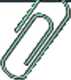 KÉT LUẬN
Công thức tính Mốt
Cho mẫu số liệu như bảng bên:
Mốt của mẫu số liệu ghép nhóm, kí hiệu Mo được tính theo công thức sau:
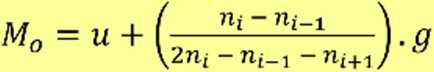 • Quỵ ước: n0 — 0; nm+1 = 0
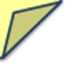 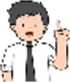 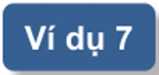 Kết quả kiểm tra môn Toán của lớp 11D như sau:
5  6  7
6
9 10 8  5
54574589 10
4
5
5
5  3  5
6
5
7 5  8 4
9
5
656887979
mẫu
a) Lập bảng tần
Ạ/
số
Ạ/
số
liệu trên có bốn nhóm ứng với bốn
ghép nhóm của
nửa khoảng: [3 ; 5), [5 ; 7), [7; 9), [9 ; 11).
b) Mốt của mẫu số liệu ghép nhóm trên là bao nhiêu (làm tròn kết quả đến hàng
phần mười)?
Giải:
a) Bảng 14 là bảng tần số ghép nhóm cho kết quả kiểm tra môn Toán của lớp 11D.
b) Ta thấy: Nhóm 2 ứng với nửa khoảng [5; 7) là nhóm có tần số lớn nhất với u = 5;
g = 2; n2 = 18. Nhóm 1 có tần số Mị = 5, nhóm 3 có tần số n-ị - 10.
Áp dụng công thức, ta có mốt của mẫu số liệu là:
Hàng !4
Mo = 5 + (18 S ).2 « 6,2
°        \2.18-5—10/
Luyện tập 7
Tìm mốt của mẫu số liệu ghép nhóm trong Ví dụ 6 (làm tròn các kết quả đến hàng phần mười).
Giải:
- Nhóm 3 tức là nhóm [50; 60) là nhóm có tần số lớn nhất.
- Đầu mút trái u - 50; Độ dài ,ợ - 10;
Tần số H( - 16; Tần số Hj-X = 10; Tần số ni+1 - 8
_ . / 16-10 \
Mo = 50 +    "   "—- . 10 = 54,3
0 \2.16 —10 —8/
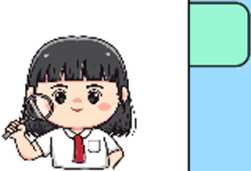 2. Y nghĩa
Một mẫu số liệu ghép nhóm có thể có nhiều nhóm chứa mốt và
Mốt của mẫu số liệu không ghép nhóm là giá trị có khả năng xuất hiện cao nhất khi lầy mẫu. Mốt của mẫu số liệu sau khi ghép nhóm Mn, xấp xỉ với mốt của mẫu số liệu không ghép nhóm. Các giá trị nằm xung quanh Mo thường có khả năng xuất hiện cao hơn các giá trị khác.
nhiều mốt.
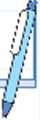 LUYỆN TẬP
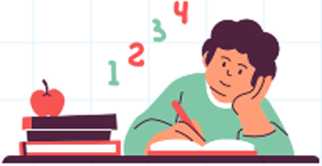 CÂU HỎI TRẮC NGHIỆM
Phỏng vấn một số học sinh khối 11 về thời gian (giờ) ngủ của một buổi tối, thu được bảng số liệu:
Câu 1. Thời gian ngủ trung bình của HS nam là?
c. 6,55
D. 6,75
A. 6,52
B . 6,25
Phỏng vấn một số học sinh khối 11 về thời gian (giờ) ngủ của một buổi tối, thu được bảng số liệu:
Câu 2. Thời gian ngủ trung bình của HS nữ là?
A. 6,11
B. 6,77
c. 6,66
D. 6,55
Phỏng vấn một số học sinh khối 11 về thời gian (giờ) ngủ của một buổi tối, thu được bảng số liệu:
Câu 3. Hãy cho biết 75% học sinh khối 11 ngủ ít nhất bao nhiêu giờ?
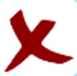 A. 7,675 giờ K
c. 6,66 giờ
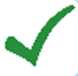 B. 7,2 giờ
D. 5,64 giờ
Câu 4. Một công ty may quần áo đồng phục học sinh cho biết cỡ áo theo chiều cao của học sinh được tinh như sau:
Công ty muốn ước lượng tỉ lệ các cỡ áo khi may cho học sinh lớp 11 đã đo chiều cao của 36 học sinh nam khối 11 của một trường và thu được mẫu số liệu sau (đơn vị là centimét):
Bâng tần số ghép nhóm của mẫu số liệu với các nhóm đã cho ở báng trên.
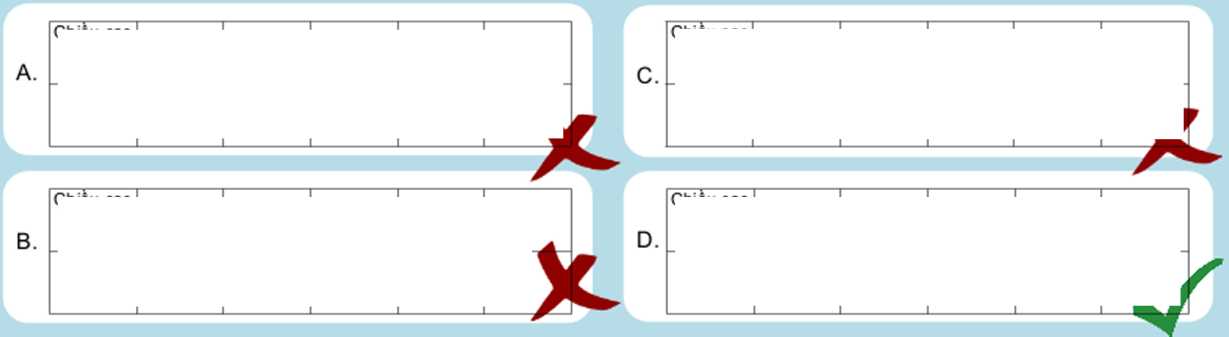 Câu 5. Bảng số liệu ghép nhóm sau cho biết chiều cao (cm) của 50 học sinh lớp 8A
Dựa vào giá trị mốt của mẫu số liệu ghép nhóm trên, điều kết luận nào sau đây là hợp lí?
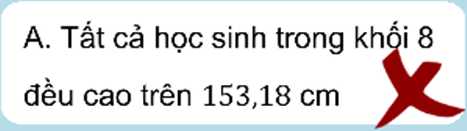 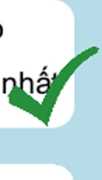 c. Số học sinh có chiều cao
khoảng 153,18 cm là nhiều
B. Số học sinh có chiều cao khoảng 153,18 cm là ít
D. Tất cả học sinh trong khối 8 đều cao dưới 153,18 cm K
Bài 1 (SGK-tr.14) Mầu số liệu dưới đây ghi lại tốc độ của 40 ô tô khi đi qua một trạm đo tốc độ (đơn vị: km/h).
a) Lập bảng tần số ghép nhóm cho mẫu số liệu trên có sáu nhóm ứng với sáu nửa khoảng:
[40; 45), [45; 50), [50; 55), [55; 60), [60; 65), [65; 70).
b) Xác định số trung bình cộng, trung vị, tứ phân vị của mẫu số liệu ghép nhóm
trên.
c) Mốt của mẫu số liệu ghép nhóm trên là bao nhiêu?
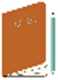 Giải
a)
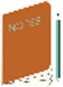 Giải
b)
• Trung bình cộng:
_  42,5.4 + 47,5.11 +52,5.7 + 57,5.8 + 62,5.8 + 67,5.2
X =---------------------------------------= 53,875
40
• Trung vị: Ta có 7 = ^ = 20 nên nhóm 3 là nhóm đầu tiên có tần số tích lũy lớn hơn hoặc bằng 20 với r - 50; d - 5; n3 - 7; cf2 = 15.
Me = 50 +
.5 « 53,57
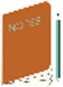 Giải
• Tứ phân vị: Q2 = Me « 53,57
Ta có 7 =   = 10 nên nhóm 2 lá nhóm đầu tiên có tần số tích lũy lớn hơn hoặc
4     4                                                                                      J                    ■
bằng 10 với s = 45; h = 5; n2 = 11; cfi = 4.
Q1 = 45 + ( 11 )-5*47'7
Ta có        = 30 nên nhóm 4 lả nhóm có tần số tích lũy bằng 30 với t = 55;
1 = 5; n4 = 8; cf3 = 22.
/30 - 22\
l-8“ J
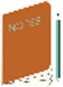 Qj = 55 +
.5 = 60
Giải
c) Mốt của mẫu số liệu: Nhóm 2 tương ứng [45; 50) là nhóm có tần số lớn nhất với u = 45; g = 5; n = 11. Nhóm 1 có tần số 71X = 4 và nhóm 3 có tần số n3 = 7.
(  11-4  \
Mo = 45 +      ——— .5 * 48,18
0       \2.11 —4 —7/
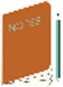 VẬN DỤNG
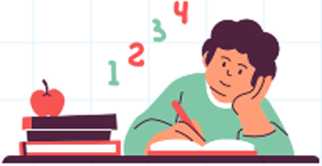 Bài 2 (SGK-tr.14) Mâu số liệu sau ghi lại cân nặng của 30 bạn học sinh (đơn vị: kilôgam):
a) Lập bảng tần số ghép nhóm cho mẫu số liệu trên có tám nhóm ứng với tám nửa khoảng:
[15; 20), [20; 25), [25; 30), [30; 35), [35; 40), [40; 45), [45; 50), [50; 55).
b) Xác định số trung binh cộng, trung vị, tứ phân vị của mẫu số liệu ghép
nhóm trên.
c) Mốt của mẫu số liệu ghép nhóm trên là bao nhiêu?
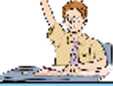 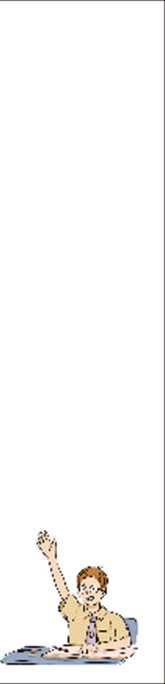 a)
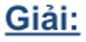 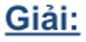 b)
• Trung bình cộng:
17,5 + 32,5 + 37,5.10 + 42,5.17 + 52,5
X = —------------------- = 40
30
• Trung vị: Ta có j = y - 15 nén nhóm 6 là nhóm có tần số tích lũy lớn hơn 15 với r = 40; d = 5; n6 = 17; cfs = 12.
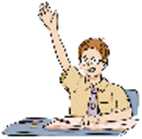 Me = 40 +
. 5 » 40,88
Giái:
• Tứ phân vị: Q2 - Mc « 40,88
Ta có 2 - Y - 7,5 nên nhóm 5 là nhóm có tần số tích lũy lớn hớn 7,5 với s = 35; h = 5; n5 = 10; cf4 = 2.
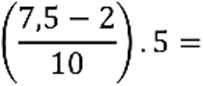 Qi =35 +
37,75
Ta có y =    = 22,5 nên nhóm 6 là nhóm có tần số tích lũy bằng 29
lớn hơn 22,5 với t = 40; / = 5; n6 = 17; c/5 = 12.
/22,5-12\
<?3 = 40 + í ---\. 5 « 43,09
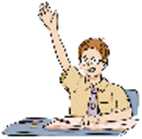 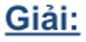 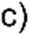 Mốt của mẫu số liệu: Nhóm 6 tương ứng [40; 45) là nhóm có tần số lớn nhất với u = 40; g = 5;n = 17. Nhóm 5 có tần số ns = 10 và nhóm 7 có tần số n7 - 0.
/  17-10  \
M^4Q + G-17-10-0>5g4U6
V 'í- Y
Bài 3 (SGK-tr.14) Bảng 15 cho ta bảng tần sô' ghép nhóm số liệu thống kê chiều cao của 40 mẫu cây ở một vườn thực vật (đơn vị: centimét).
a) Xác định số trung bình cộng, trung vị, tứ phân vị của mẫu số liệu
ghép nhóm trên.
b) Mốt của mẫu số liệu ghép nhóm
trên là bao nhiêu?
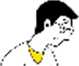 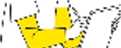 Báng 15
iài
■ Trung bình cộng:
„  35.4 + 45.10 + 55.14 + 65.6 + 75.4 + 85.2
X =-----------------------------= 55,5
• Trung vị: Ta có j = y = 20 nên nhóm 3 là nhóm có tần số tích lũy
lớn hớn 20 với r - 50; d = 10; n3 - 14; cf2 = 14.
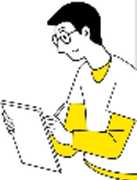 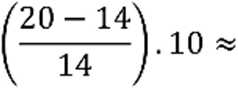 54,29
Me = 50 +
iài
Tứ phân vị: Q2 = Mc ss 54,29
-r-      , 11 40                                           %        z         ,,x       4 I ' I ■ ~ I z        ,
Ta có 7 = — = 10 nên nhóm 2 là nhóm có tân sồ tích lũy lớn hớn 10 4    4                                                            J
với s = 40; h = 10; n2 = 10; cfi = 4.
Q1 = 40 + (^T).10 = 46
Ta có Y =    = 30 nên nhóm 4 là nhóm có tần số tích lũy bằng 34
lớn hơn 30 với t = 60; I = 10; n4 = 6; cf3 = 28.
Q3 = 60 + p^8).10 « 63,33               \
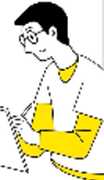 iài
c) Mốt của mẫu số liệu: Nhóm 3 tương ứng [50; 60) là nhóm có tần số lớn nhất với u - 50;,ợ = 10;n = 14. Nhóm 2 có tần số n2 - 10 và nhóm 4 có tần số n4 = 6.
(  14-10  \
Mo = 50 + G-14_10-6>10-53-33
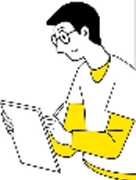 HƯỚNG DẪN VÈ NHÀ
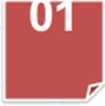 ôn lại các kiến thức đã học trong bài
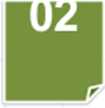 Hoàn thành các bài tập trong SBT
Chuẩn bị bài sau - Bài 2. Biến cố hợp và biến cố giao. Biến cô' độc lập. Các quy tắc tính xác suất
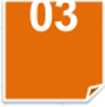 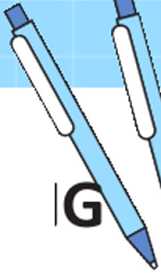 HẸN GẶP LẠI CÁC EM TRON TIẾT HỌC SAU!